Developing & Optimizing Your Mentor Relationships
NIH Virtual Seminar
Thursday, February 2, 2023
Moderator and Panelists
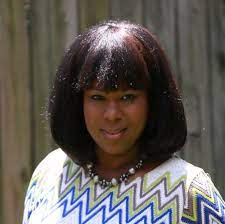 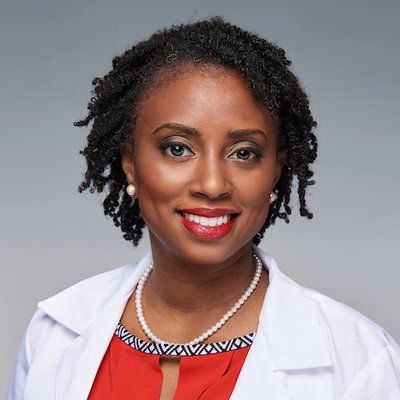 Rosalina Bray, MSc, CEP
NIH Extramural Staff Training Officer
Office of Extramural Research

Nicole Redmond, MD, PhD, MPH
Branch Chief, Clinical Applications and Prevention National Heart, Lung, and Blood Institute

Melissa C. Green Parker, PhD
Scientific Advisor & Research Implementation Monitor
Office of Disease Prevention

Ericka Boone, PhD (Moderator)
Director, Division of Biomedical Research Workforce
Office of Extramural Research
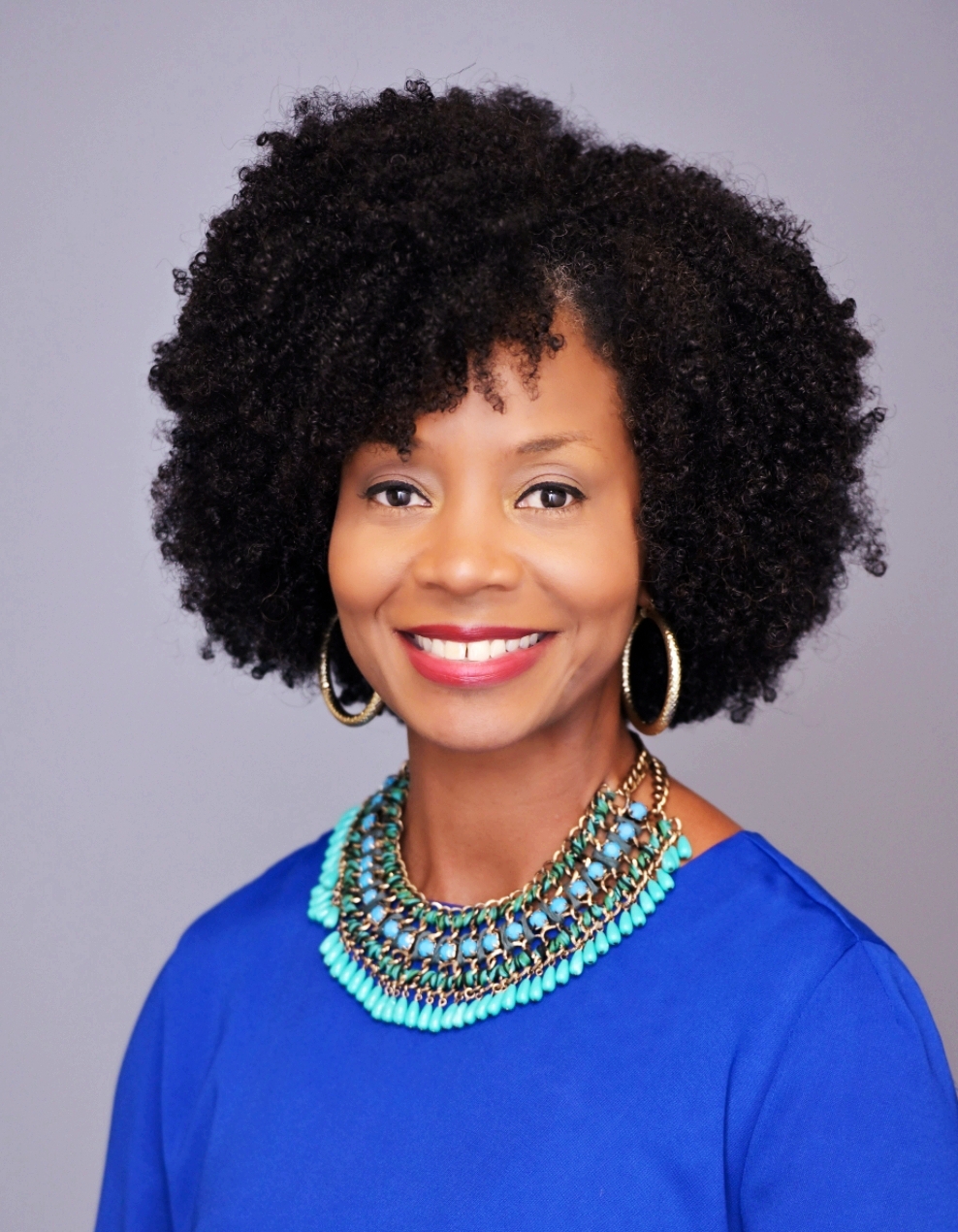 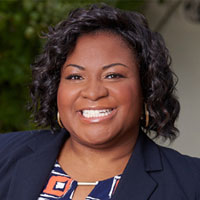 2
Career Success & Mentorship
3
[Speaker Notes: Of those with a mentor,  97% say the relationship is valuable, yet only 37% of professionals have a mentor
89% of those who have been mentored will also go on to mentor others
68% of millennials report having a mentor influenced their decisions to stay with their organizations
Mentees are promoted 5x  more often than those without mentors
Those who serve as mentors are 6x more likely to be promoted
87% of mentors and mentees feel empowered by their mentoring relationships and have developed greater confidence]
Panel Discussion Topics
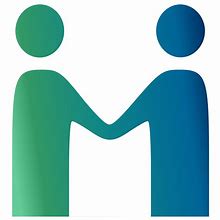 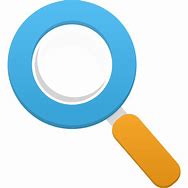 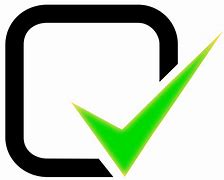 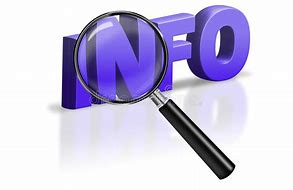 4
4
[Speaker Notes: ABCs of Mentorship
     Mentorship, sponsorship, & coaching – what’s the difference?
	
Seeking Mentorship? What to Keep in Mind
     Frame-setting, Defining Goals, Boundaries & Expectations 

Before Saying Yes, What Should Mentors Keep In Mind?
     Preparing for Mentorship
     Understanding Structural Barriers to Positive Mentoring Relationships
Resources]
Panel Discussion Topics: ABCs of Mentorship
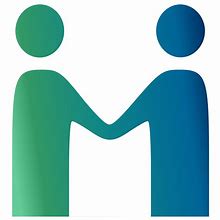 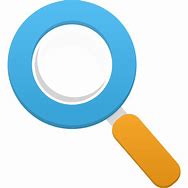 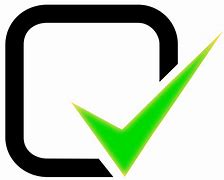 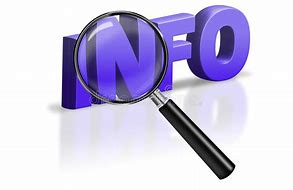 5
Single Mentorship is a Myth. Developmental Networks Are Key!
Multiple social relationships that foster career development and personal growth
Subset of an individual’s overall social network and consists of multiple career advisors for specific needs or resources
6
Needs of Mentors & Mentees
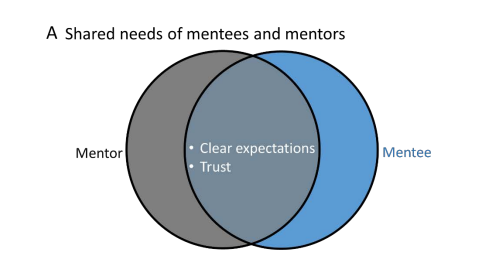 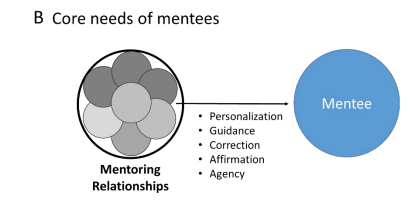 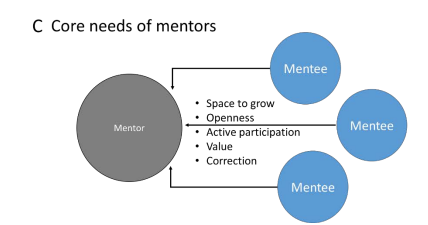 7
Utilizing Your Network to Optimize Mentoring Relationships
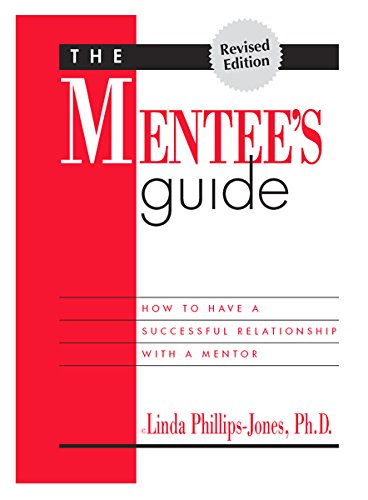 Mentoring Skills Model
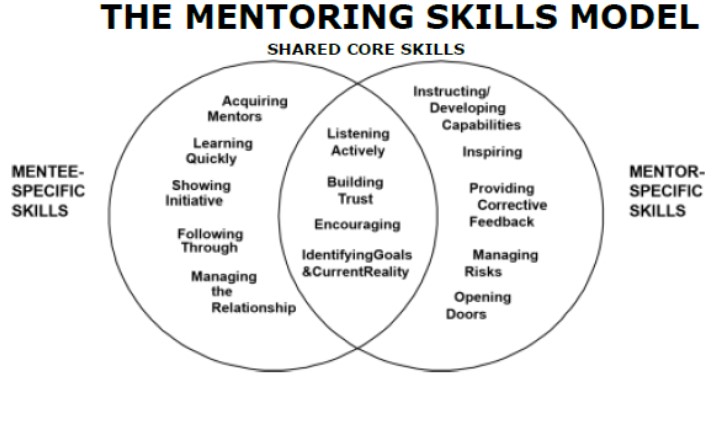 https://mentoringgroup.com/books/mentees-guide.pdf
https://mentoringgroup.com/books/skills-for-sucessful-mentoring.pdf
8
[Speaker Notes: Mentoring Skills Model diagram showing 2 overlapping circles. On the left is mentee-specific skills including Acquiring Mentors, Learning Quickly, Showing Initiative, Following Through, and Managing the Relationship. On the right are mentor-specific skills including Instructing/Developing Capabilities, Inspiring, Providing Corrective Feedback, Managing Risks, and Opening Doors. Within the intersection are shared core skills including Listening Actively, Building Trust, Encouraging, and Identifying Goals & Current Reality.]
Panel Discussion Topics: Seeking Mentorship
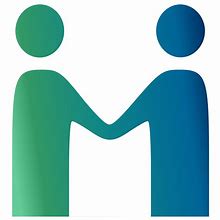 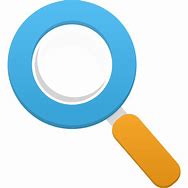 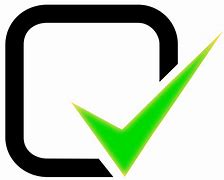 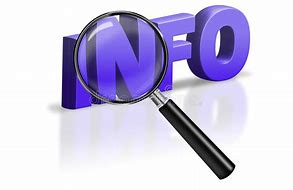 9
9
Utilizing Your Network to Optimize Mentoring Experience
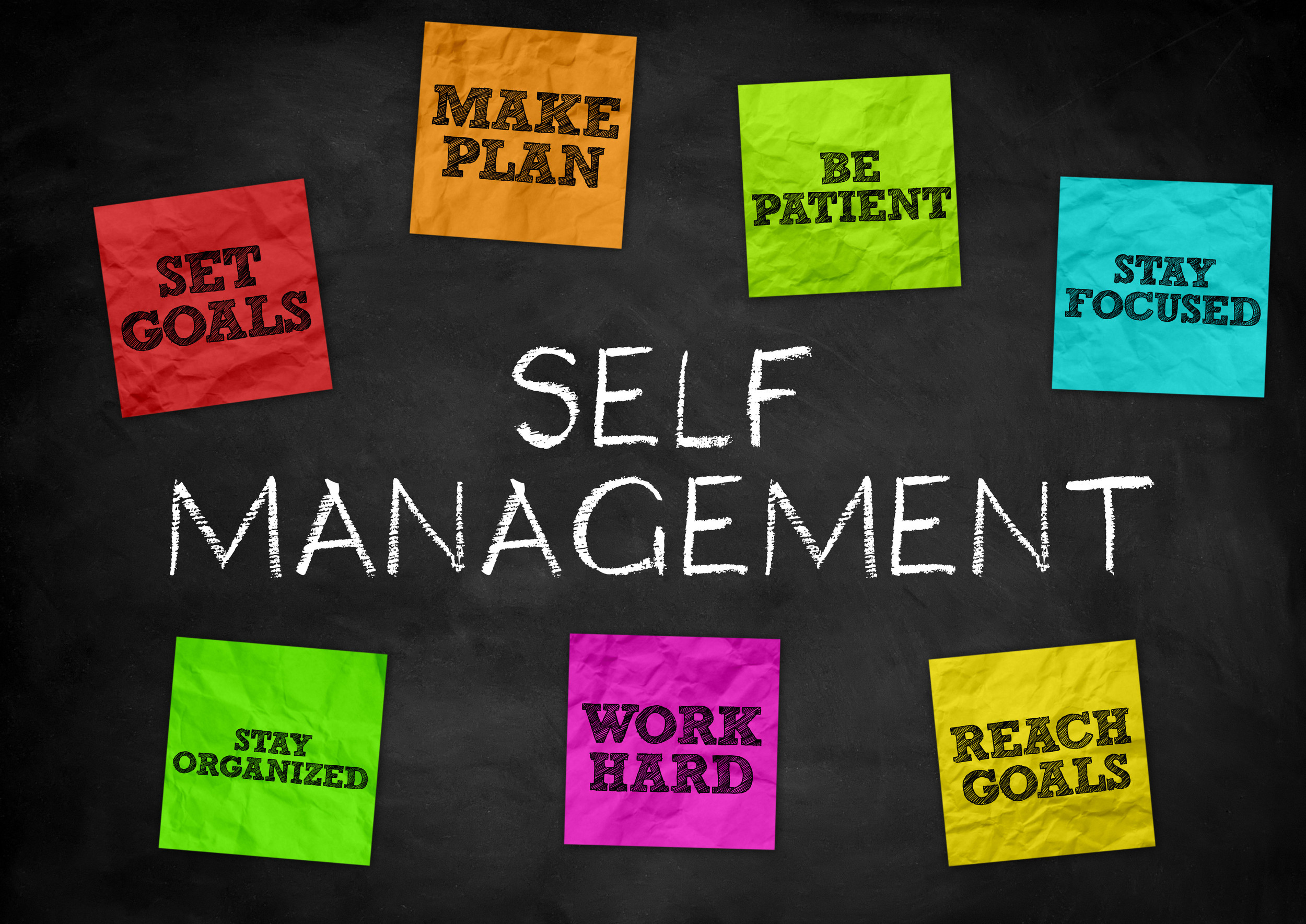 Manage Yourself
Learn Quickly
Observe carefully
Integrate new info, apply knowledge/skills to current tasks
Elicit feedback/receive feedback non-defensively 
Show Initiative
Ask questions to clarify
Pursue additional resources independently
Follow Through
Keep agreements
Persist through challenge/discouragement
Provide updates on progress or new issues
Acquire Mentors
Apply networking skills!
Mutual interests
Adequate availability and resources to support you
Know Thyself
Goals and values
Current knowledge, skills, and abilities
Strengths and areas for development
Be Prepared
Review previously provided materials
Be ready to articulate goals/needs
10
https://mentoringgroup.com/books/mentees-guide.pdf
Utilizing Your Network to Optimize Mentoring Experience
Manage the Relationship
Identify & Revisit Goals/Desired Outcomes
Negotiate Duration of Mentorship & Meeting Frequency
Agenda Setting
Post-meeting Actions/Summaries
Decide Upon Method, Type, & Feedback Frequency
Written vs. oral
Informal vs. formal 
Appreciation, coaching, evaluation
Establish Preferred Modes of Communication
May vary by content, urgency, context
Written vs oral
Email vs phone vs. in-person
Inclusion of other peers/team members/leaders (who to cc:)
Review previously provided materials
Be ready to articulate goals/needs
Reassess and Renegotiate As Needed
https://mentoringgroup.com/books/mentees-guide.pdf
Stone D, Heen S. Thanks for the Feedback: The Science and Art of Receiving Feedback Well. 2014
11
Panel Discussion Topics:What Should Mentors Keep in Mind
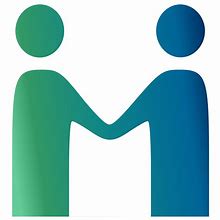 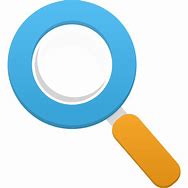 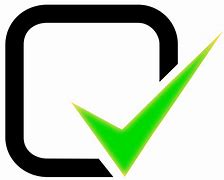 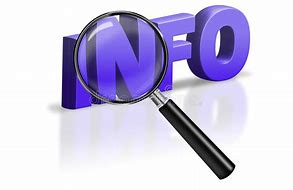 12
Structural Barriers to Mentoring
Barriers to successful mentoring can permeate at many levels… individual, interpersonal, institutional, and systemic.
Institutional Barriers
Systemic Barriers
Includes barriers stemming from policies or broad cultural/social norms
Includes organizational barriers (e.g., department- or institution-level)
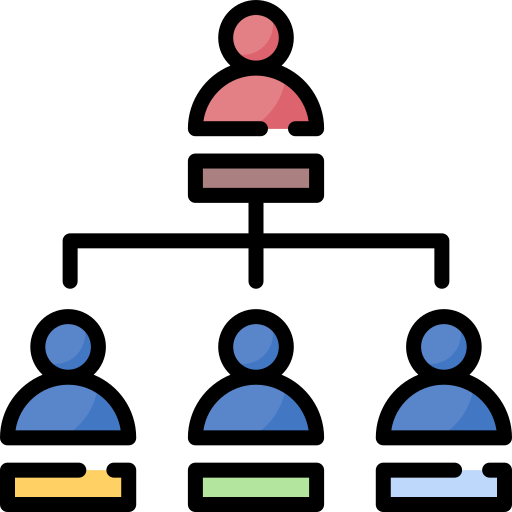 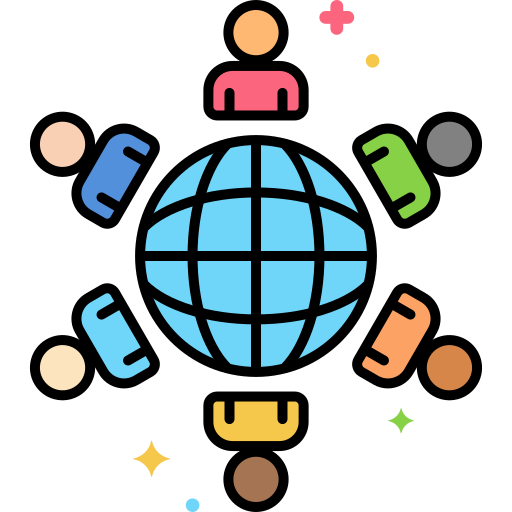 13
Structural Barriers to Mentoring
Systemic Barriers
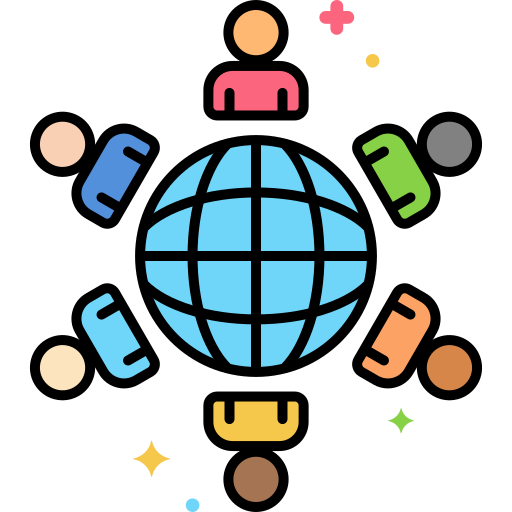 Institutional Barriers
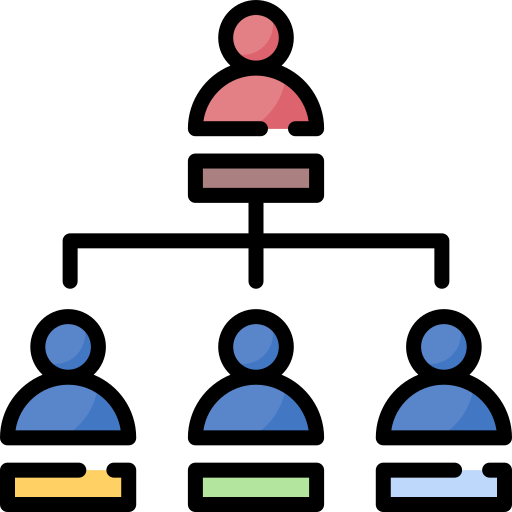 (barriers from policies or broad cultural/social norms)
[organizational barriers (e.g., department- or institution-level)]
"Politics" within academia; unwritten scientific hierarchy
Lack of sustainability (e.g., mentored training experiences with short terms)
Incomplete assessments to better understand the effects of the mentoring interventions that are implemented
Few incentives for mentors (e.g., time constraints, compensation, merit/promotion recognition, etc.)
Unrecognized conflicts of interest
Absence of established support for mentees (e.g., local peer mentoring networks)
Choice and availability of mentors
Insufficient mentor education opportunities, especially those that incorporate culturally-responsive and inclusive practices
Insufficient support for formal mentoring of tenured faculty
Poor “return on investment” articulation
Lack of best practices for using mentoring data
14
Structural Barriers to Mentoring Can Be Addressed
Structural Barriers to Mentoring
Barriers to successful mentoring can permeate at many levels… individual, interpersonal, institutional, and systemic.
MENTORING 
SUCCESS
interpersonal skills of both the mentor and mentee
encouraging environment*
individual commitment
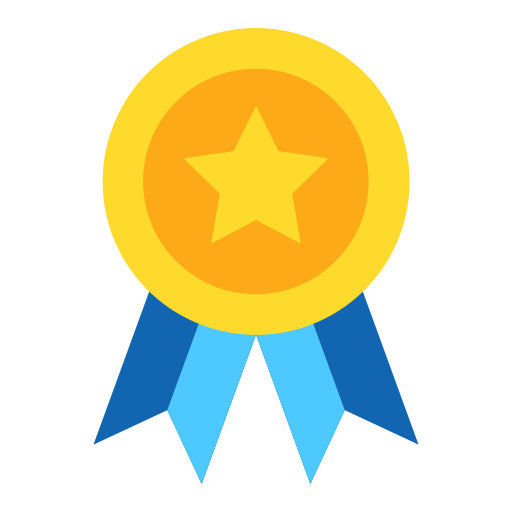 * one that acknowledges the professional and private aspects of mentoring relationships
15
Panel Discussion Topics:Resources
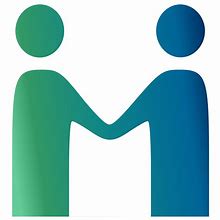 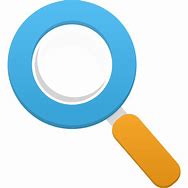 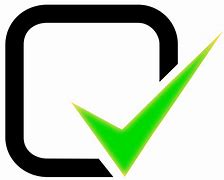 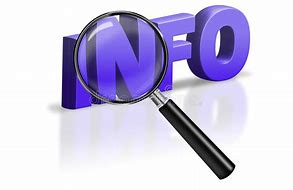 16
Mentor Resource from Teach.com
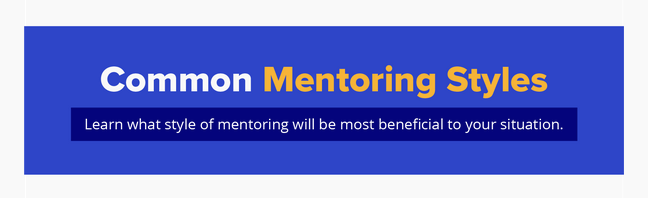 17
Resources: YouTube, Podcasts, eBooks, & Toolkits
Developing & Optimizing Your Mentoring Relationship
2020 NIH Virtual Seminar, Nicole Redmond, MD, PhD, MPH, FACP -  Developing & Optimizing Your Mentoring Relationships – YouTube
NINDS ‘Building Up the Nerve’ Podcast Season 3 (Mentoring) - NINDS's Building Up the Nerve

International Mentoring Group (I-mentoring) eBooks
https://mentoringgroup.com/books/skills-for-sucessful-mentoring.pdf
https://mentoringgroup.com/books/mentees-guide.pdf
https://mentoringgroup.com/books/the-mentors-guide.pdf

National Research Mentoring Network
NRMN Internet Website at NRMN.NET

The Science of Effective Mentoring in STEMM
The National Academies of Sciences Engineering Medicine Podcast

Syracuse Advance Mentoring Toolkit
Syracuse Advance Mentoring Toolkit  

National Academies Science Engineering Medicine (NASEM) Resources
Mentoring of Black  Graduate and Medical Students, Postdoctoral Scholars, and Early-Career Faculty in Science, Engineering and Medicine
The Science of Effective Mentorship in STEMM
Effective Mentoring in STEMM:  Practice, Research, and Future Directions
18
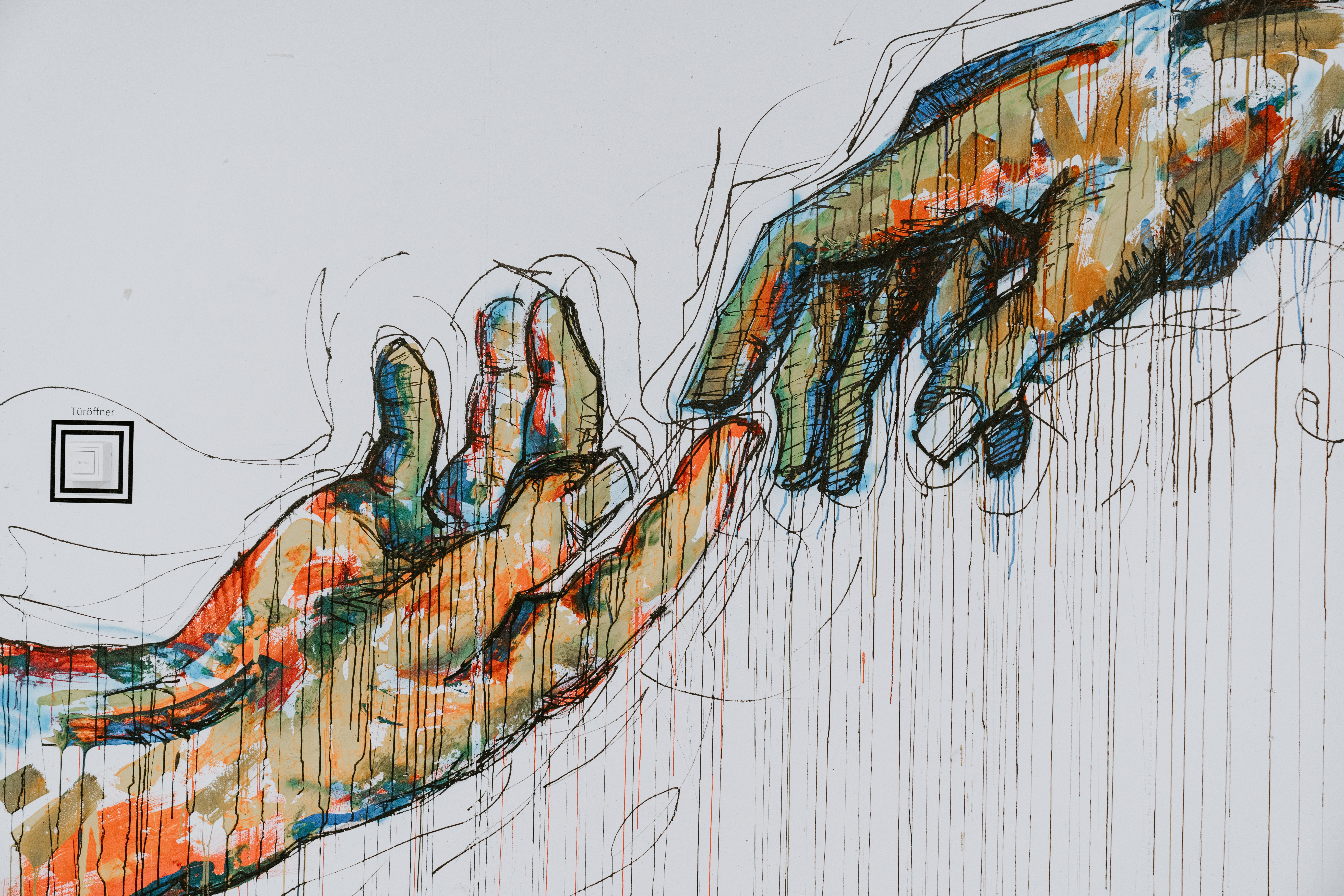 “We make a living by what we get, we make a life by what we give.”
                                 ~ Winston Churchill
Thank You!
Photo Source: Unsplash.com
Questions?
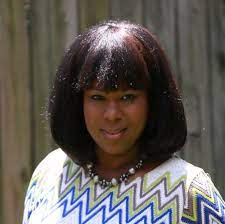 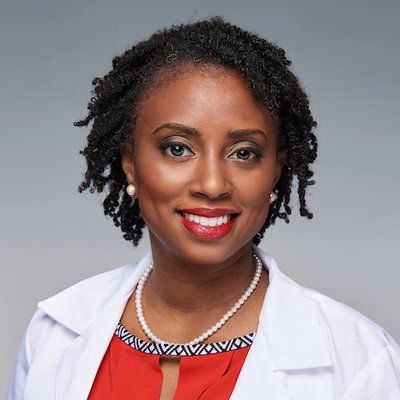 Rosalina Bray, MSc, CEPT
NIH Extramural Staff Training Officer
Office of Extramural Research

Nicole Redmond, MD, PhD, MPH
Branch Chief, Clinical Applications and Prevention National Heart, Lung, and Blood Institute

Melissa C. Green Parker, PhD
Scientific Advisor & Research Implementation Monitor
Office of Disease Prevention

Ericka Boone, PhD (Moderator)
Director, Division of Biomedical Research Workforce
Office of Extramural Research
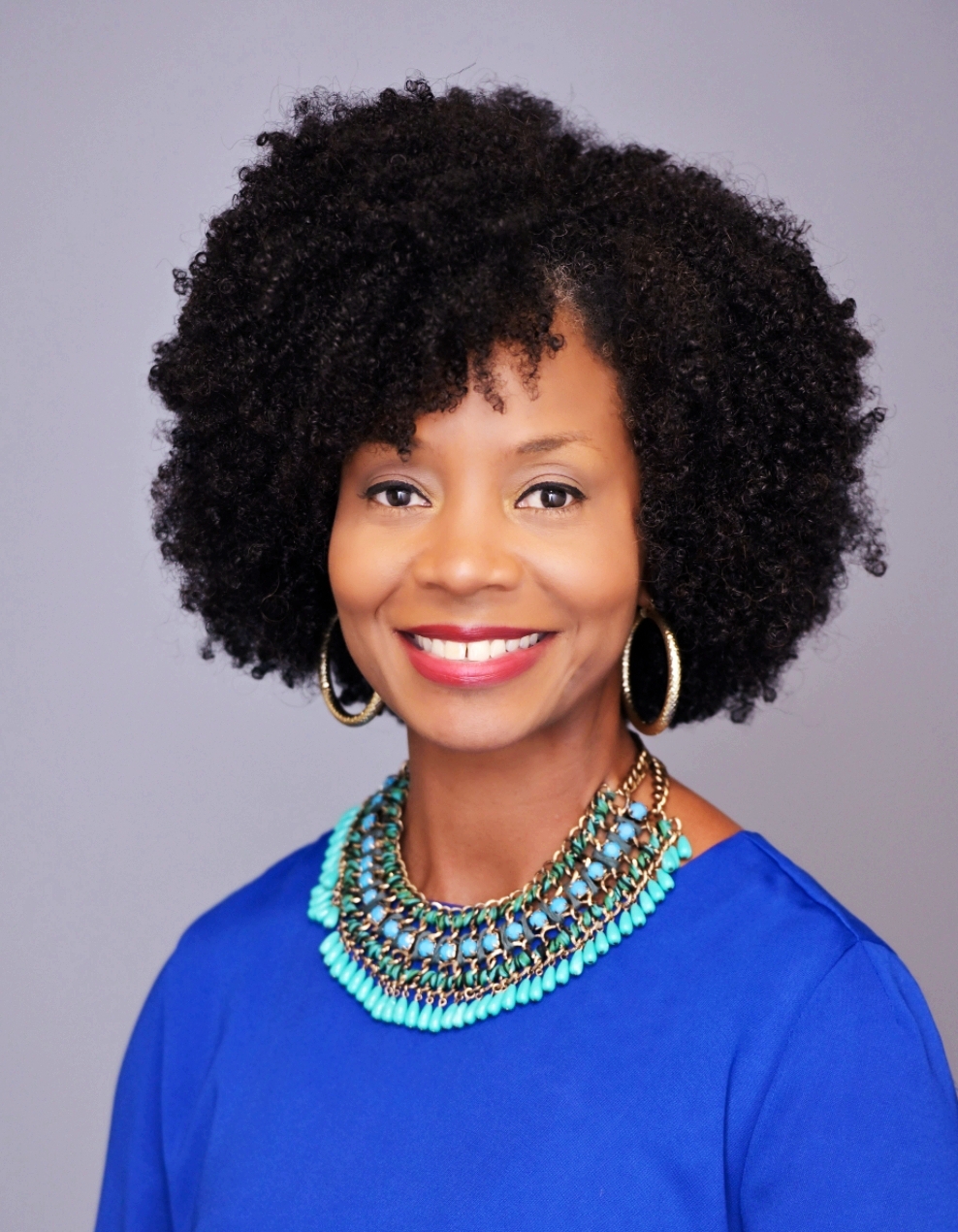 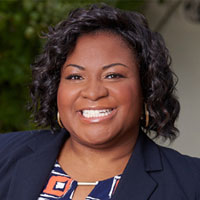 20
Appendix
NIH’s Research Portfolio Online Reporting Tools (RePORT): RePORTER & Matchmaker
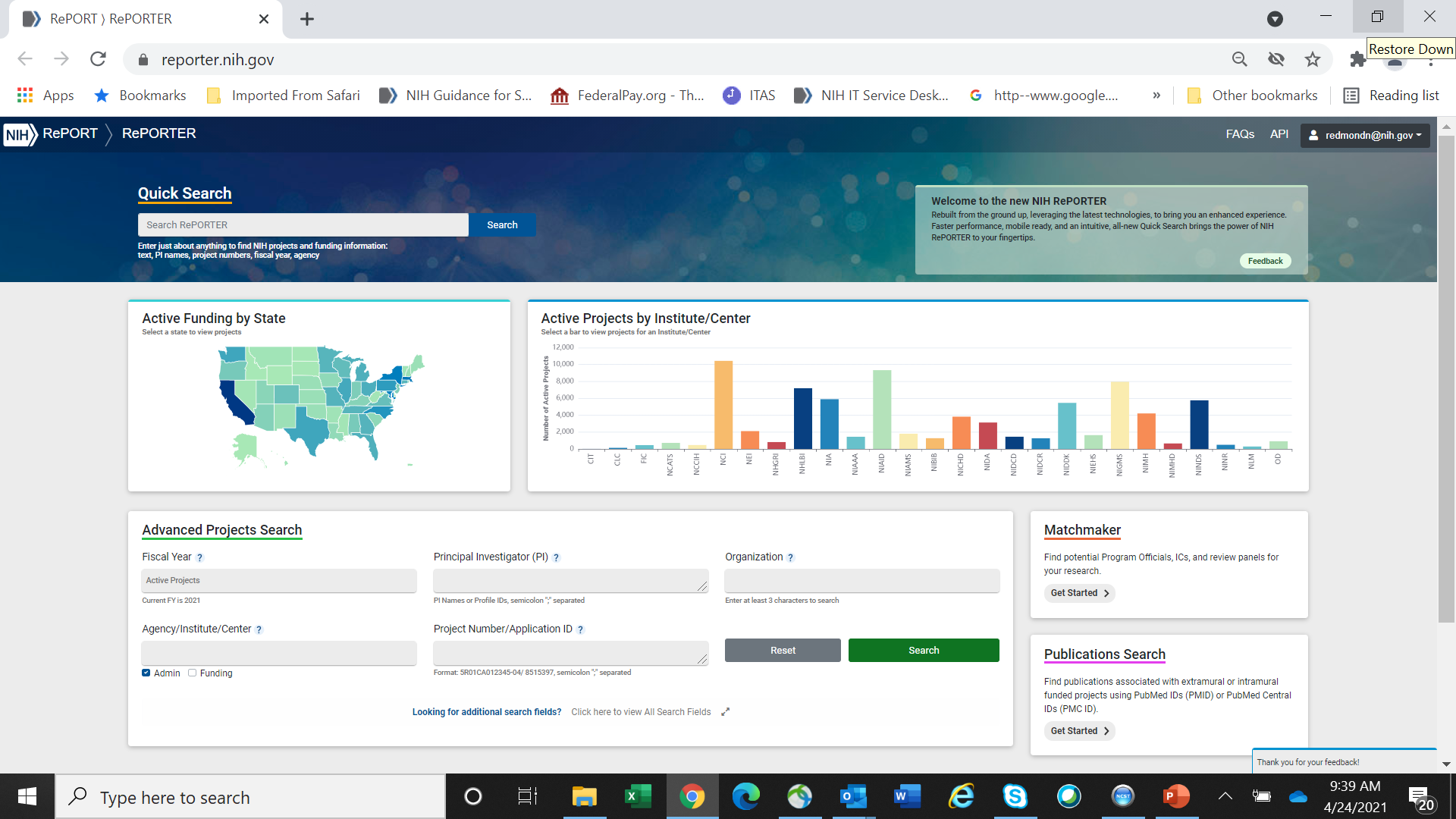 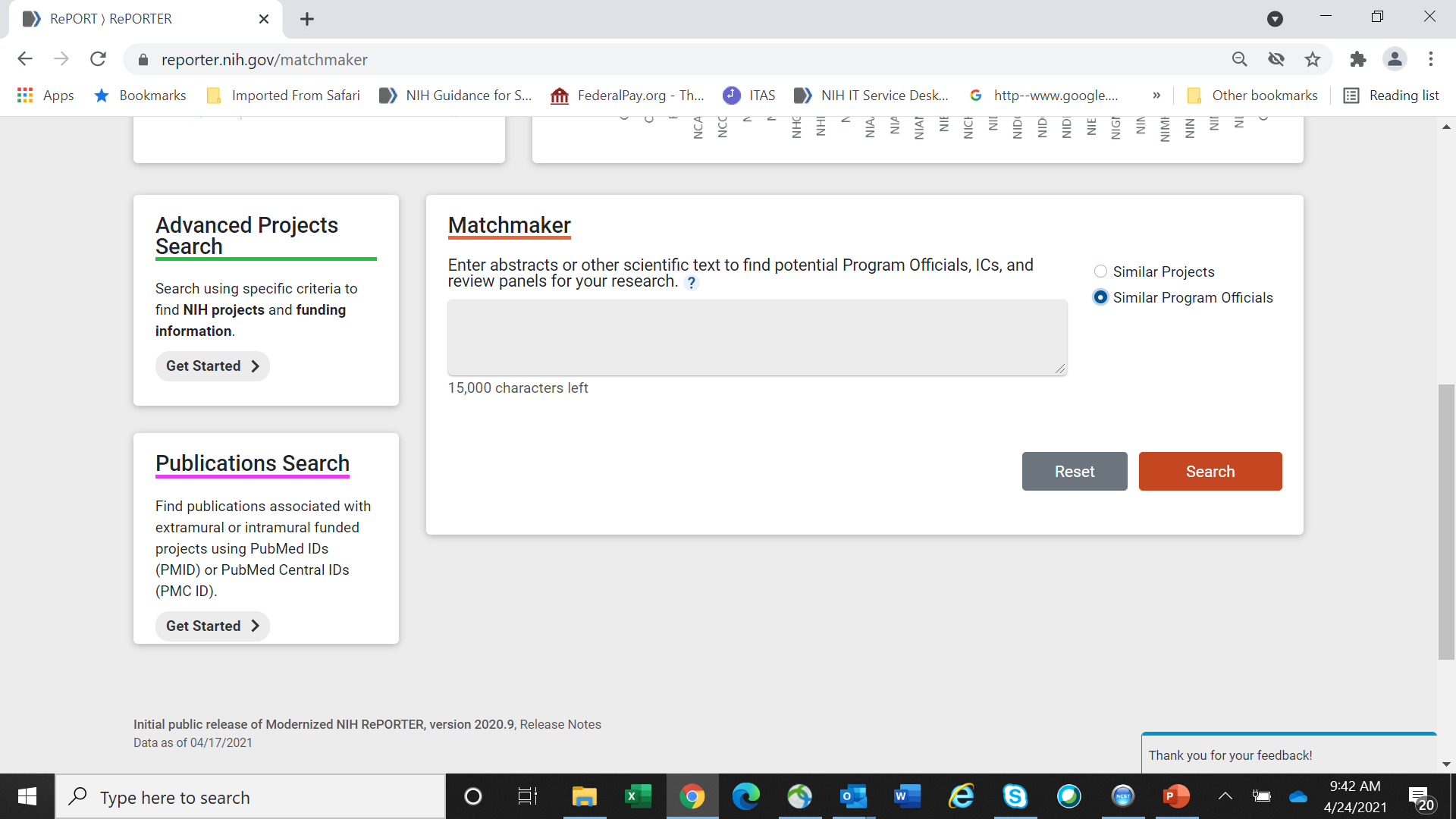 Matchmaker allows you to enter manuscript abstracts, research bios, or other scientific text, and retrieve a list of similar projects from the RePORTER database.  After you submit your text (up to 15,000 characters in length), Matchmaker will analyze it for key terms and concepts, then pull up the top 100 most-similar NIH-funded projects, ranked by match score.
22
http://reporter.nih.gov
NIH’s Research Portfolio Online Reporting Tools (RePORT): Matchmaker Results
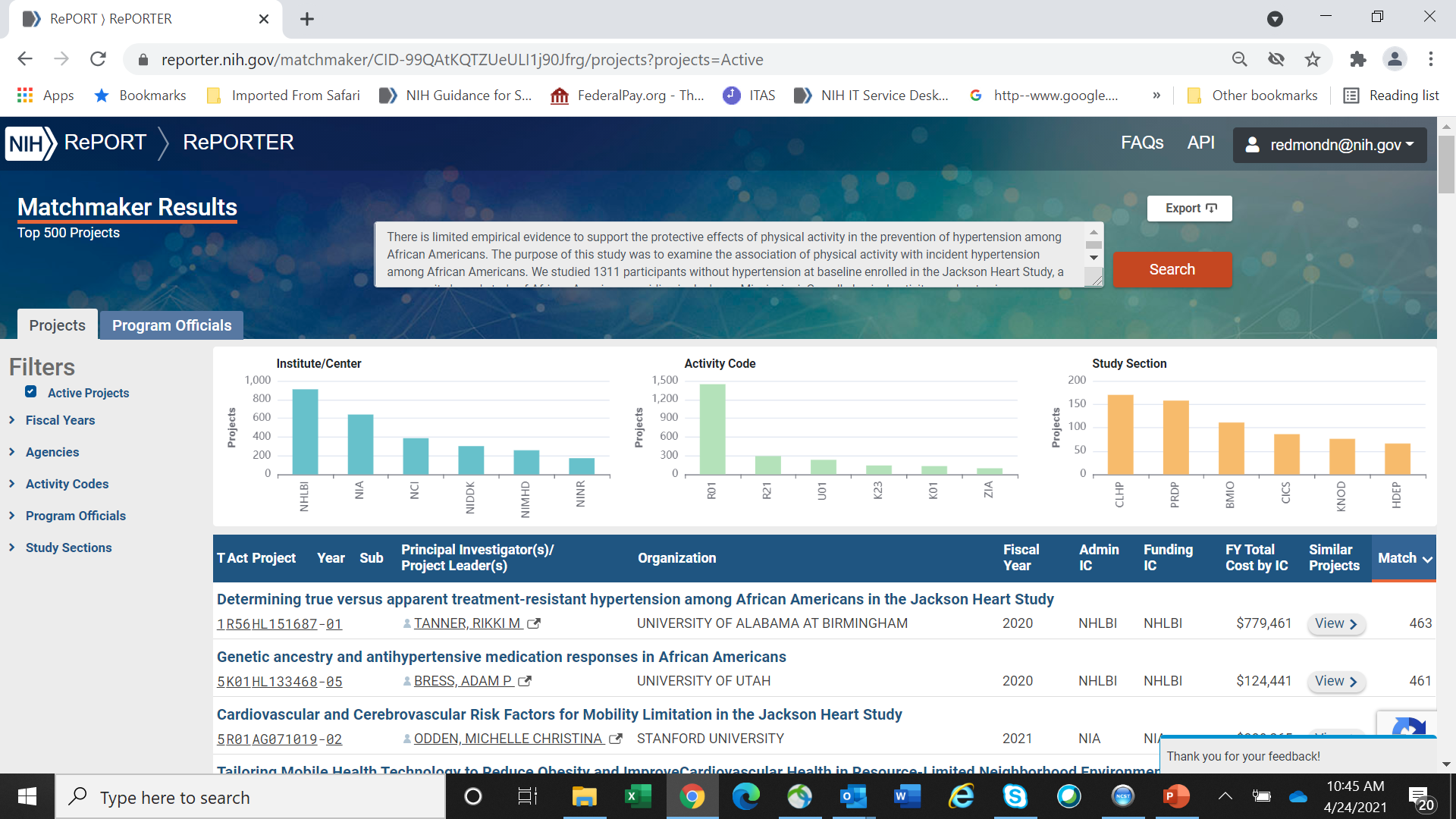 23